Sebeobrana dětí
SEBS, Sebeobrana specifických skupin
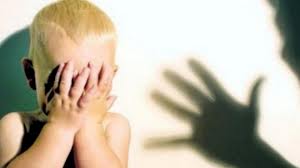 Pachatelem dítě/mladistvý

Šikana - problém celého kolektivu !!!
Ponižování
Pachatelem dospělý
Únos
Sexuální zneužívání
Týrání osoby žijící ve společné domácnosti (svěřené osoby)
fyzické 
psychické (nadávky, urážky, svědectví…)
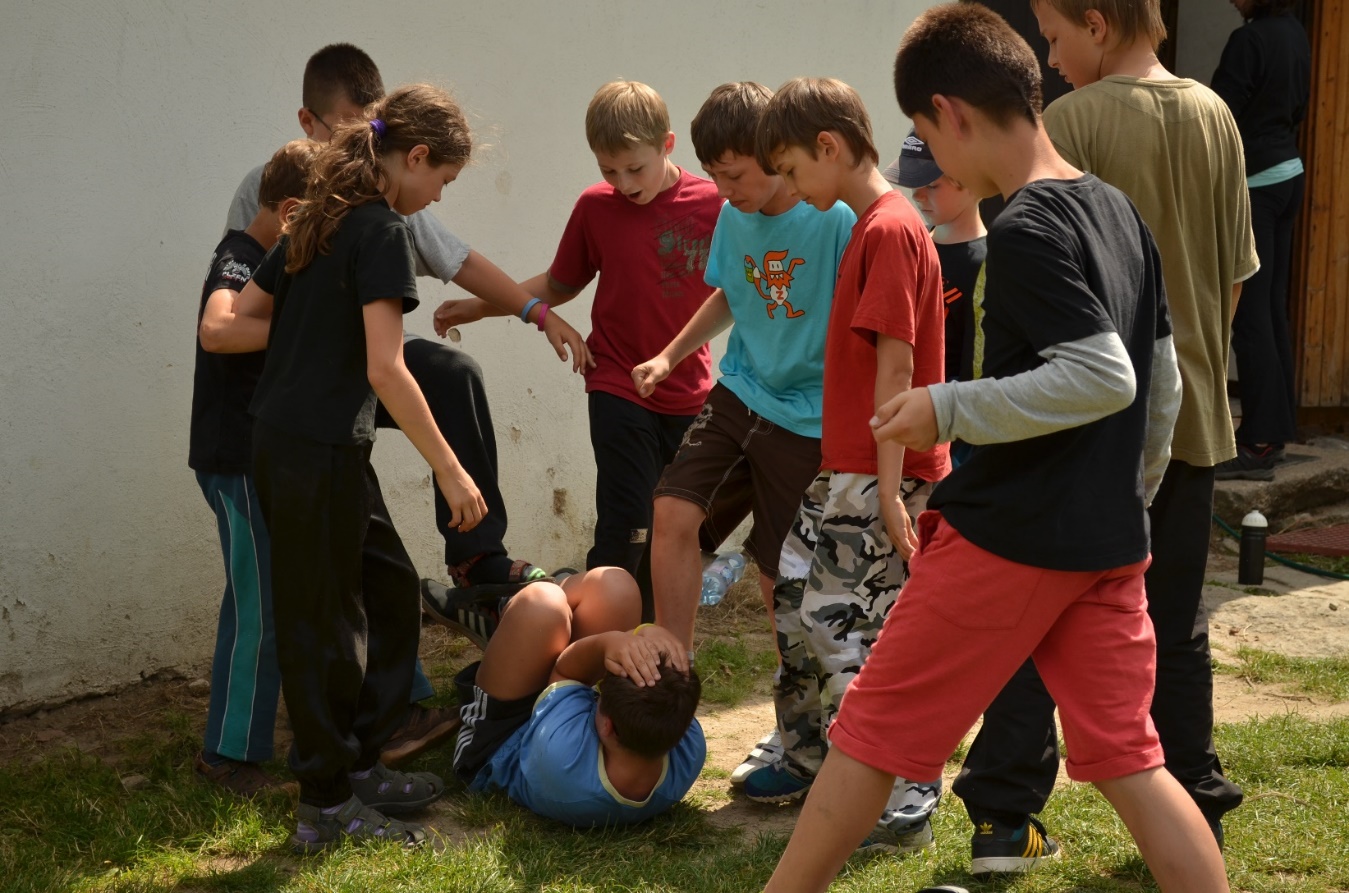 Sexuální zneužívání
Zneužití důvěry a pomoci oběti
Vlákání oběti do pasti (místo kontaktu není místem činu)
Pod legendou vetření do bytu oběti
Využití profese k navázání kontaktu
Vlákání oběti do pasti (místo kontaktu je místem činu)

Každá 4.-5.dívka, 12.-14. chlapec
Převládají vztahové delikty (důvěra, ochota oznamovat)
Orientace na nejisté, osamocené, opomíjené děti
Využití nepřítomnosti rodičů
Projev zájmu, běžné komunikační postupy
Sexuální zneužívání - prevence
?
?
?
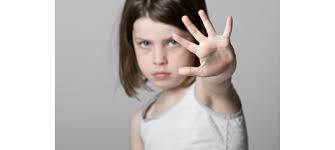 Sebeobrana dětí
Prevence
Komunikační strategie, lsti
Žádost o pomoc dospělého
Semafor
Hry
Modelové situace místo přednášek
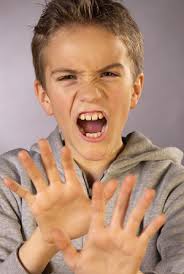 Fyzická sebeobrana dětí
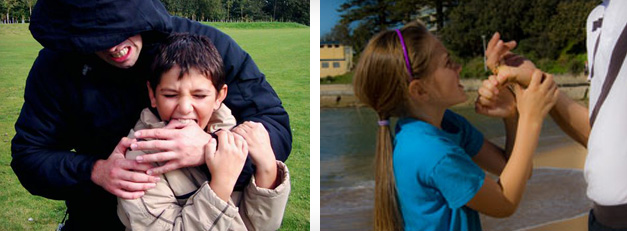 Udržování bezpečné vzdálenosti
Útok na citlivá místa
Páky na malé klouby
Útěk
NE
Údery pěstí
Hody, strhy
Dlouhodobý fyzický odpor
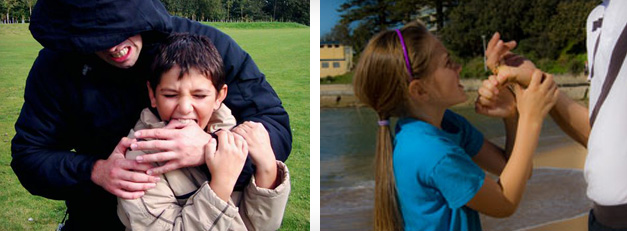